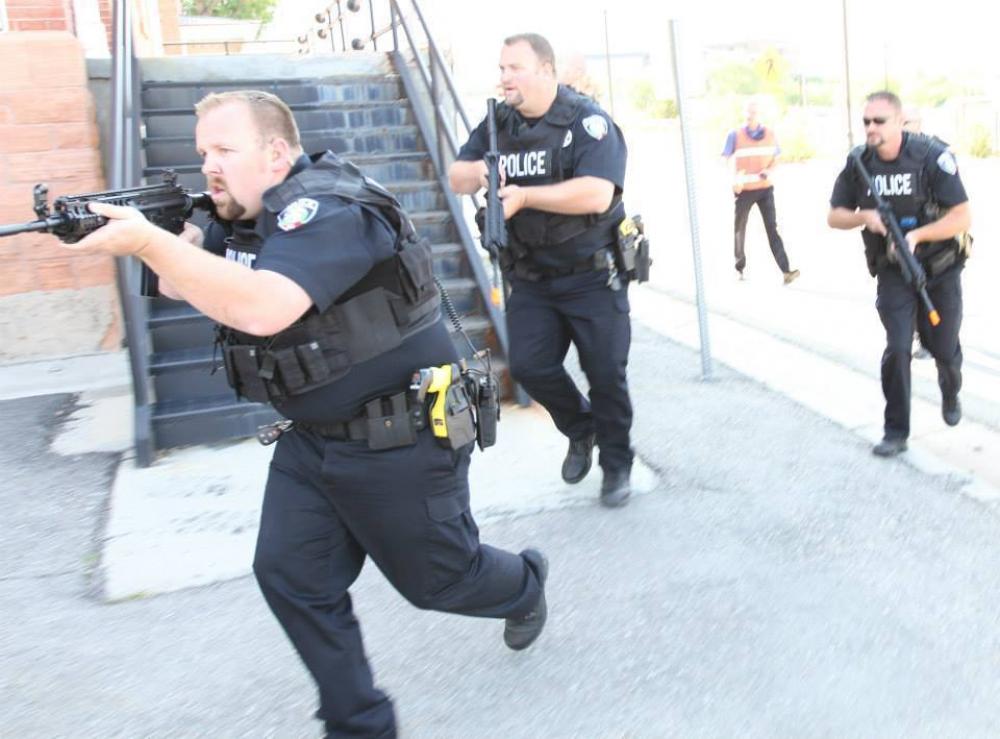 MidAmerica Nazarene University
Active Shooter Training 
Presented by the MNU Campus Safety Department
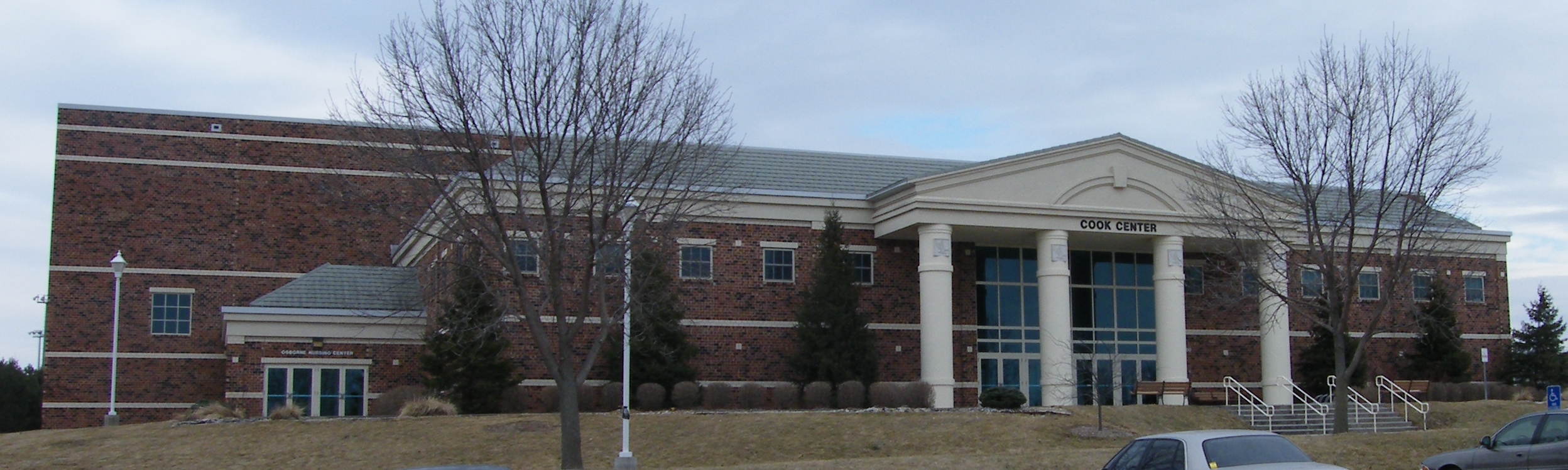 Active Shooter TrainingMNU Campus Safety Department’s Goal & Commitment
The MidAmerica Nazarene University’s Campus Safety Department is committed to ensuring the safety and security of students, faculty, staff and visitors. It is the goal of the Campus Safety Department to foster a culture of safety and security throughout the university.
Safety and Security is a shared responsibility. All members of the university can help reduce the potential of crimes on campus by immediately reporting all incidents and suspicious activity to the Campus Safety Department, located at Land Gymnasium. The Campus Safety Department can be contacted 24-Hours a day at (913) 971-3299.
Active Shooter Training
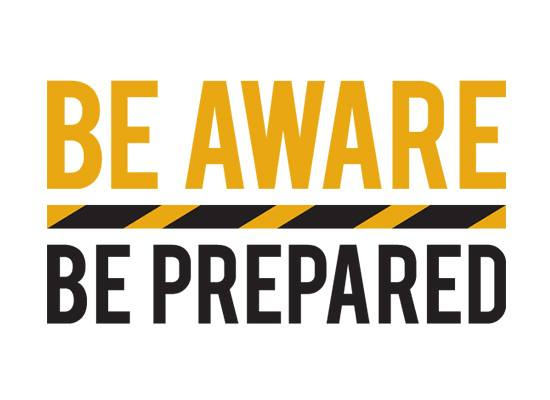 Active Shooter situations can occur in any environment and are unpredictable and evolve quickly. There is no pattern or method to their selection of victims.
PURPOSE
The intent of the following presentation is to:
Provide guidance to those who may be caught in an Active Shooter Situation and what actions to take. 
Provide guidance as to what to expect from responding Law Enforcement.
Discuss RAVE Campus Alert System
Know who to report potentially violent behavior to and their contact information
To encourage crime and incident reporting
This presentation and training is to serve as an initial point of reference for those who find themselves confronted or dealing with an Active Shooter situation.
Active Shooter Video- click to play
HOW TO RESPONDWhen an Active Shooter is in your vicinityQuickly determine the most reasonable way to protect your own life.
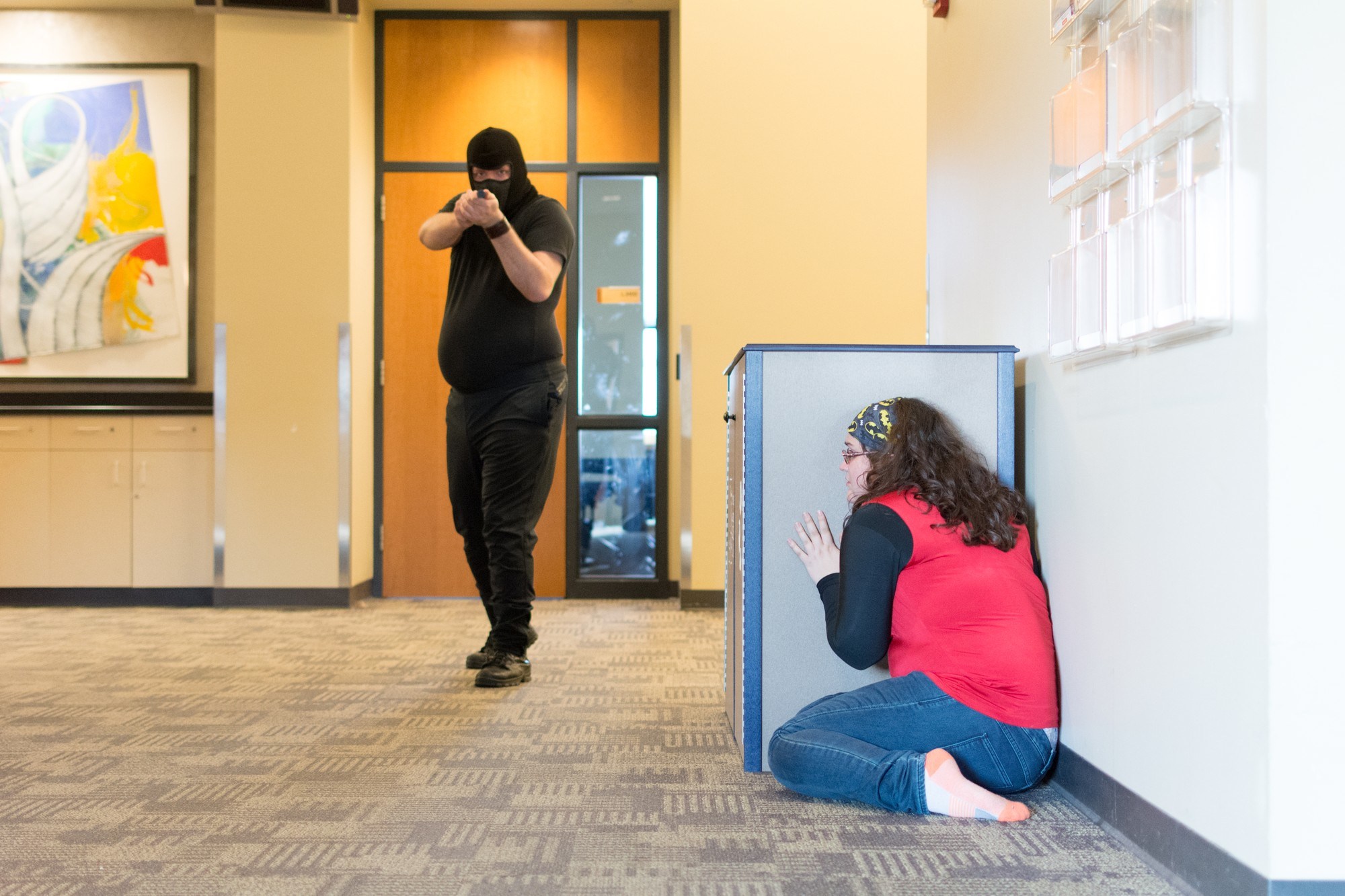 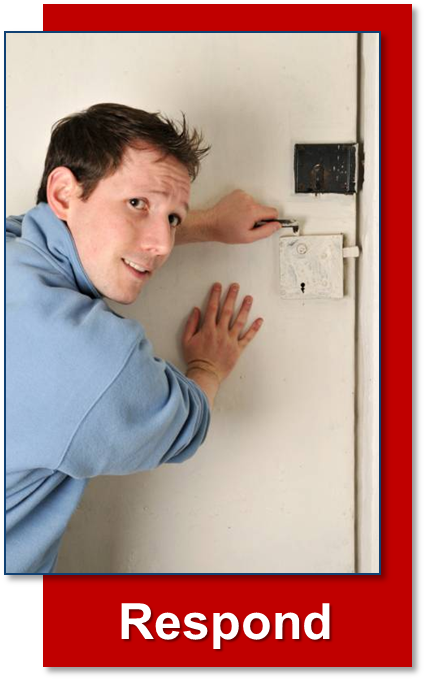 How to Respond
Run
Hide                                    
Fight
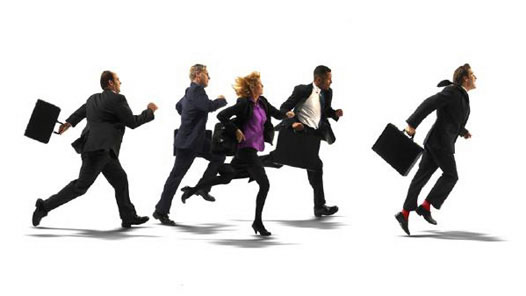 How to Respond: RUN
Have an escape route and plan in mind.
Visualize possible escape routes, including physically accessible routes for students and staff with disabilities and others with access and functional needs; 
Leave your belongings behind.
Help others escape, if possible.
Evacuate regardless of others. 
Warn/prevent individuals from entering.
Avoid escalators and elevators;
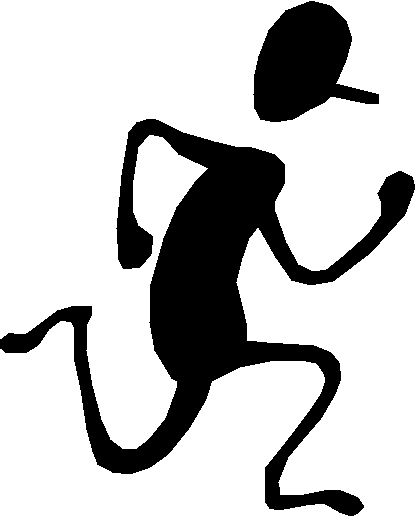 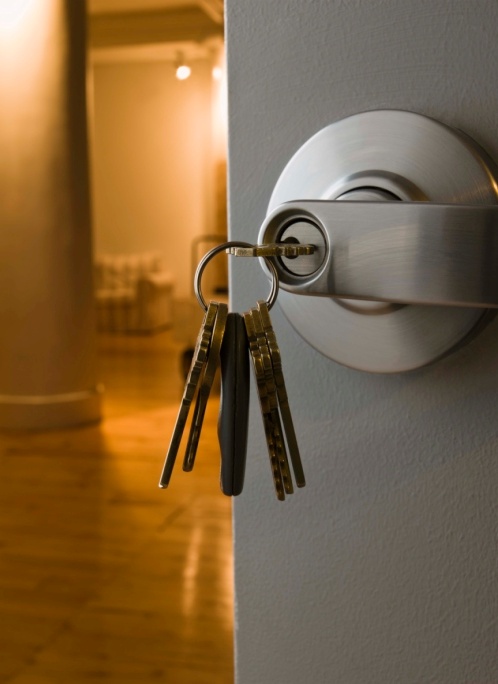 How to Respond: HIDE
If running is not a safe option, hide in as safe a place as possible. Hide in a location where the walls might be thicker and have fewer windows. 
Your hiding spot should:
Be out of the active shooter’s view.        
Provide protection if shots are fired.
Not restrict options for movement.
How to Respond: FIGHT
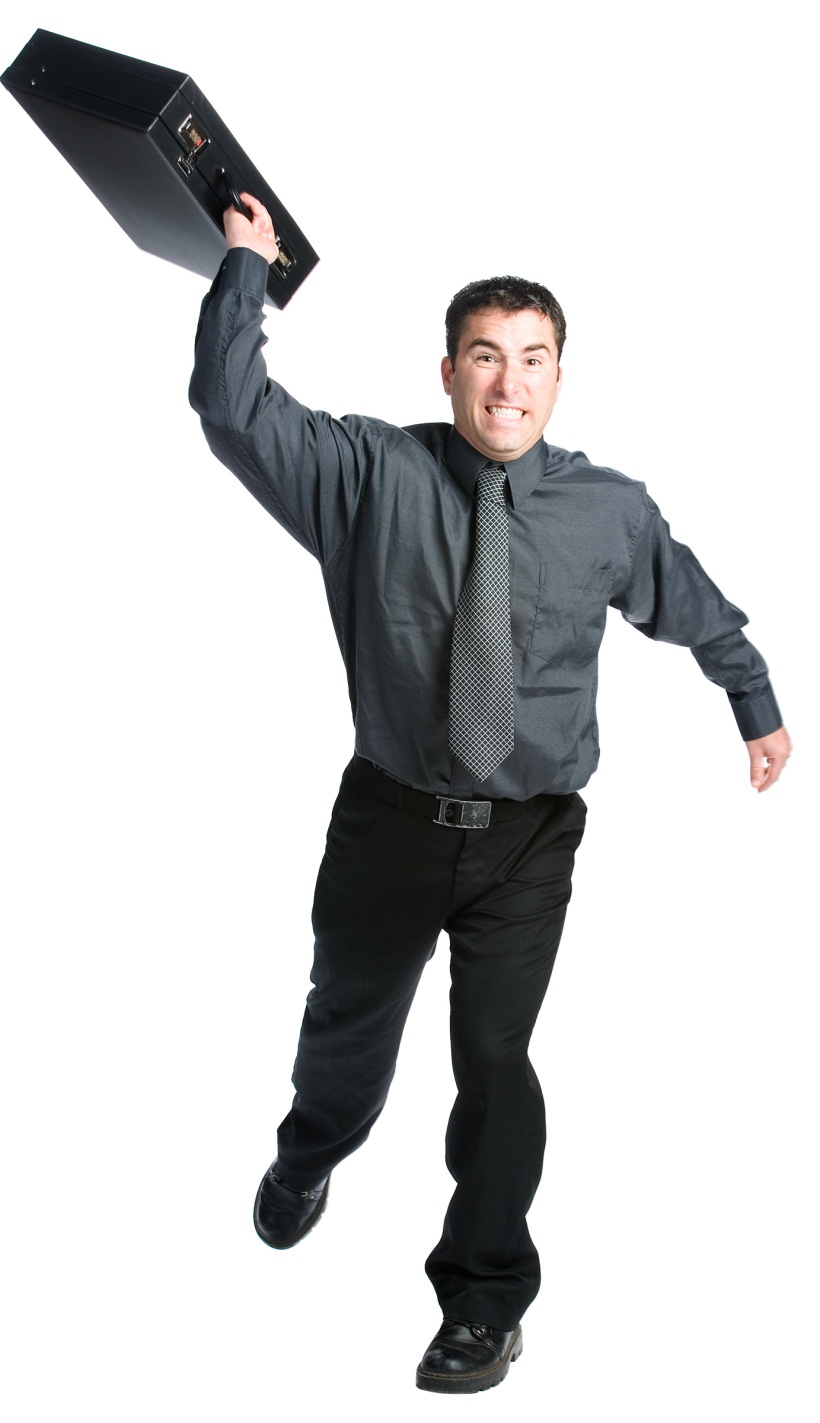 As an absolute last resort:
Act as aggressively as possible.
Throw items and use improvised weapons.
Work together to incapacitate the shooter.
Commit to your actions.
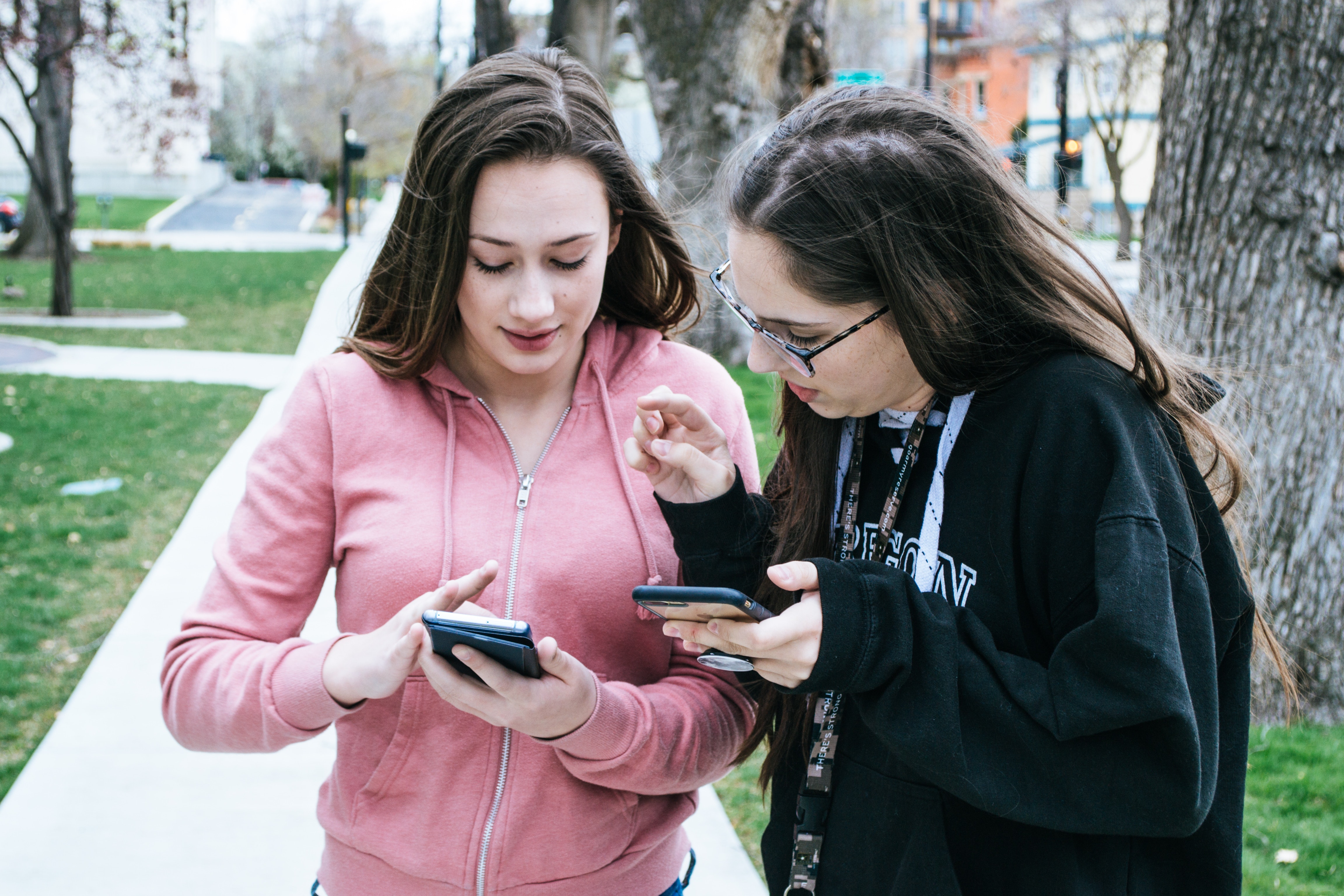 CALL 911 WHEN SAFE TO DO SO !
Provide law enforcement or 911 operators with:
Location of shooter.
Number of shooters.
Physical description of shooters.
Number and types of weapons.
Number of potential victims.
Law Enforcement’s Role when They Respond
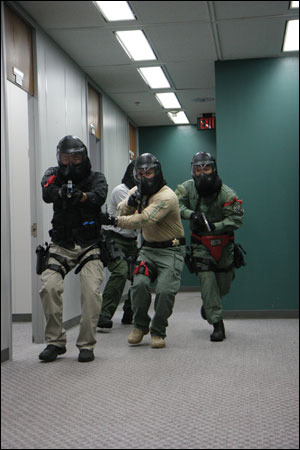 Law Enforcement’s Immediate purpose is to:
Stop the active shooter.
Proceed to the area where last shots were heard.
Eliminate the threat as their first priority.
MNU Rave Campus Alert System
The MidAmerica Nazarene University has established an emergency Campus Alert System messaging service for members of our community. This method of notification is a supplement to the University’s methods of issuing timely warnings in the event of a security threat on or near our campus. In addition, this messaging service will only be used in the event of an emergency; or to advise of changes in scheduling due to severe weather; or to perform periodic testing of the system. 
Students, staff, and parents can enroll by going to the website link: https://www.getrave.com/login/mnu
Staff can also access it directly from the MNU portal home page at: https://www.mnu.edu/portal by clicking on Campus Safety Department on the left-hand side then clicking on MNU Emergency Alert System Sign up-RAVE. 
Students, staff, and parents are strongly encouraged to enroll their cell phone number, in addition to their email, to receive emergency alert notifications via email and cell phone texts. 
The system will be tested monthly on the 1st Wednesday of every month at 11:00 AM.
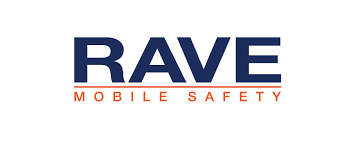 ALERT & REPORT
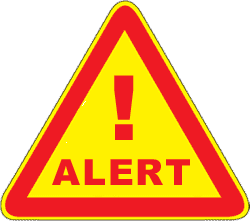 ALERT THE APPROPRIATE CAMPUS SECURITY AUTHORITY IF YOU BELIEVE A STUDENT OR ANY OTHER PERSON ON CAMPUS EXHIBITS POTENTIALLY VIOLENT  BEHAVIOR.
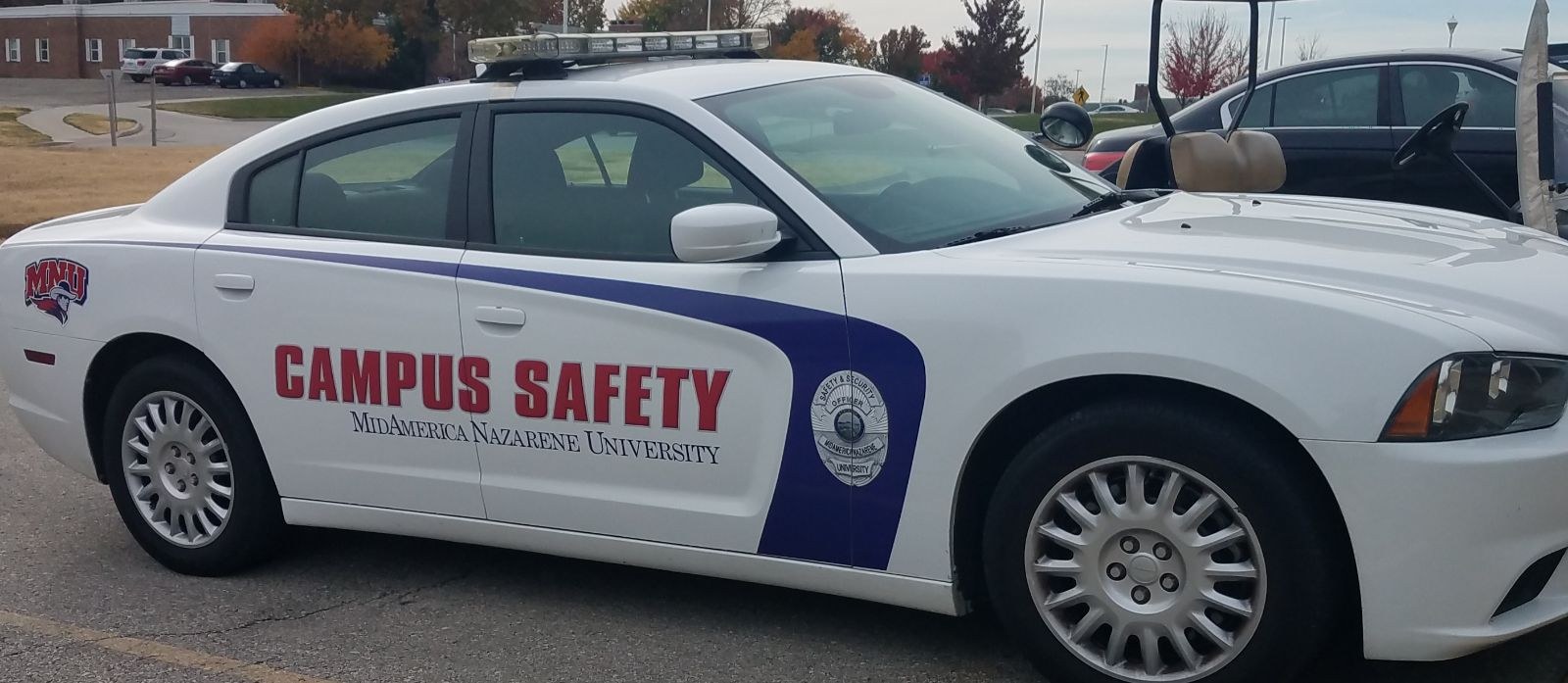 Contact Names and Numbers
MNU Campus Safety: 
	Office: (913) 971-3299, 24 hours
	Located in Land Gym
	Email: Cpolice@mnu.edu

Olathe Police Department:
	Non-Emergency (913) 782-0720
	Emergency Dial 911
	From MNU Landline: 9-911 

Director of Student Counseling and Wellness:     
	Elizabeth Diddle 
	Office: (913) 971-3251        
	Email: wellness@mnu.edu
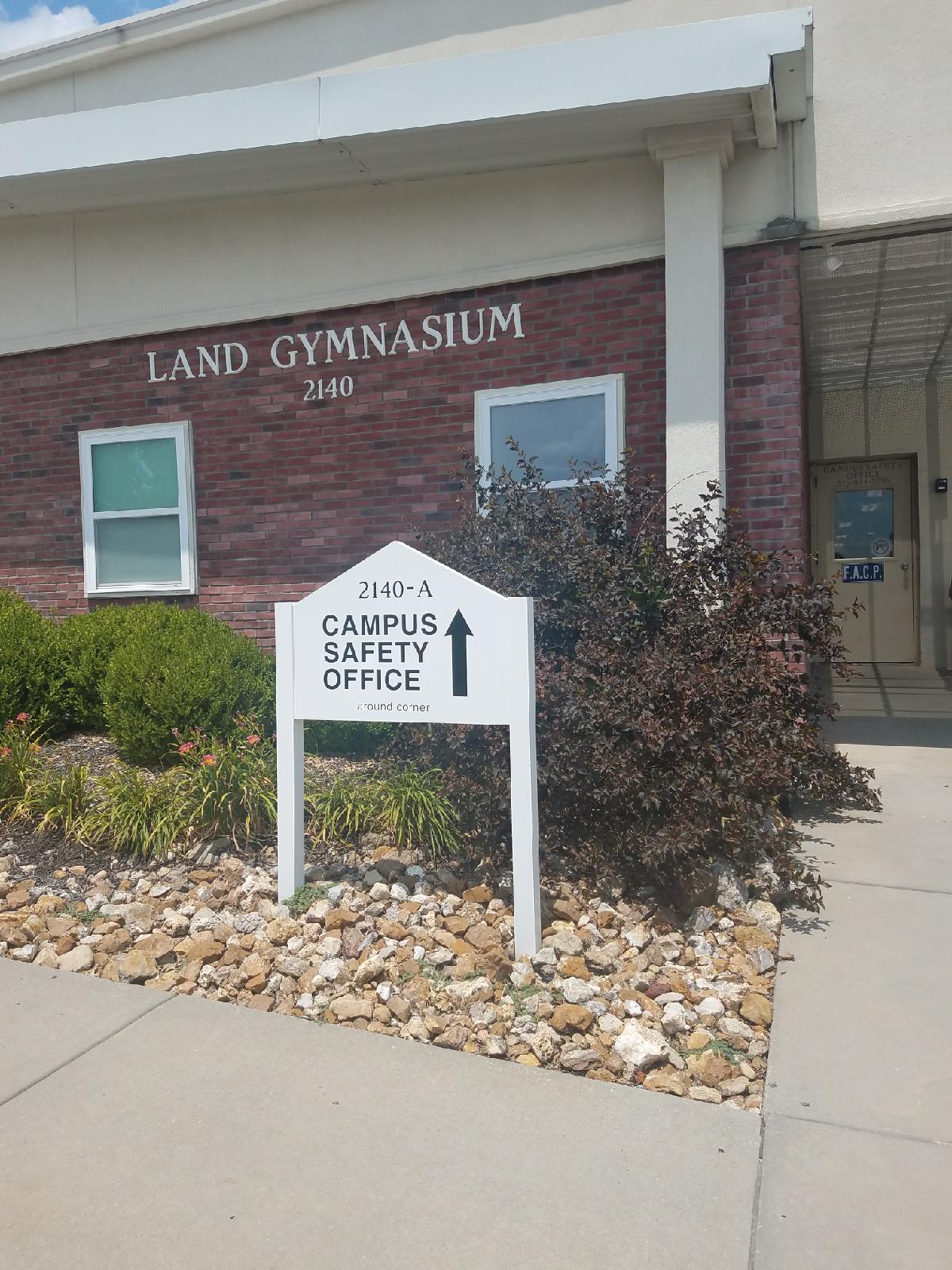 Contact Names and Numbers
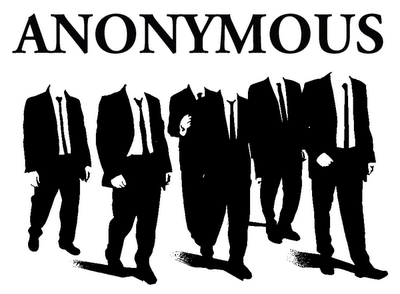 Reporting Crimes & Information Anonymously
Students, faculty, and staff may provide a voluntary and confidential witness report to the Campus Safety Department.  Reports may be completed to report anonymous tips concerning campus safety or to provide a confidential witness report at the following MNU Campus Safety Department webpage, under the Report a Crime link: https://www.mnu.edu/resources/campus-safety
Crime & Incident Reporting
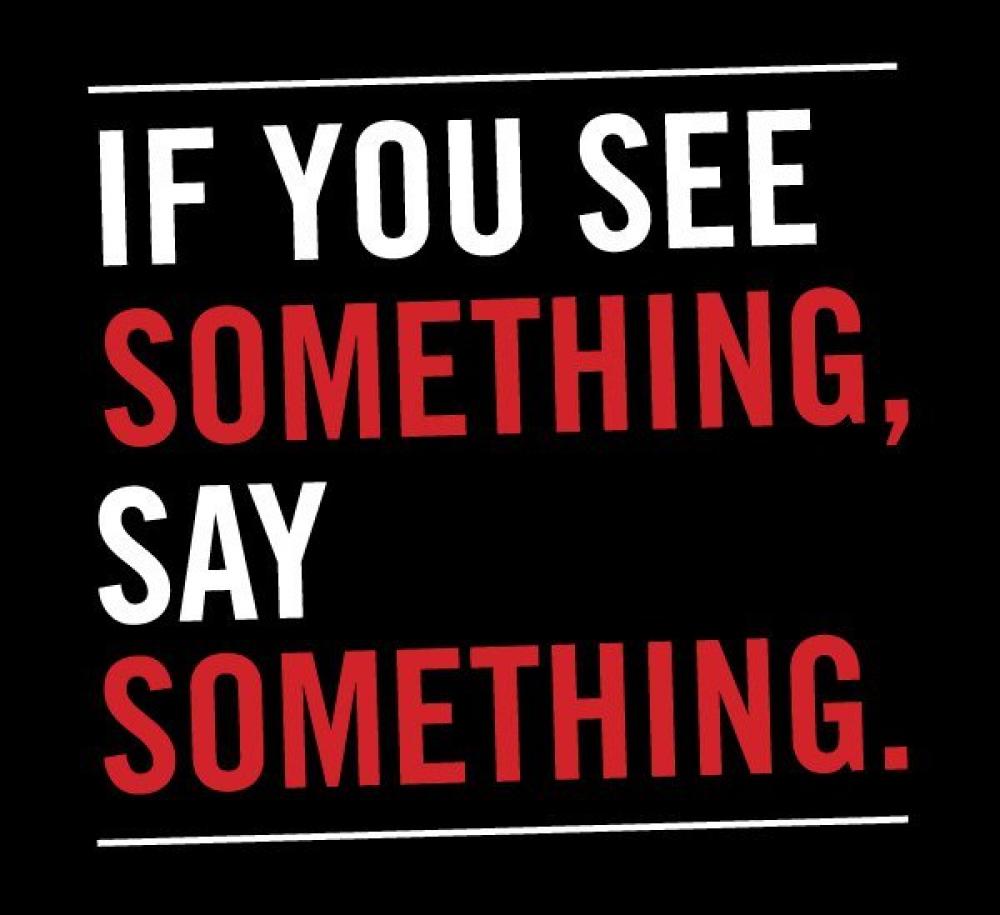 Report all crimes.
Report all suspicious activity.